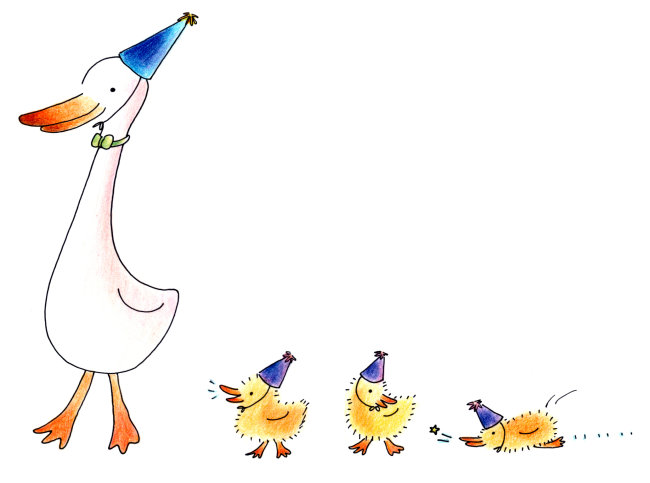 可爱小鸭卡通清新模板
Cute duckling fresh template
01
点击编辑目录内容
目录
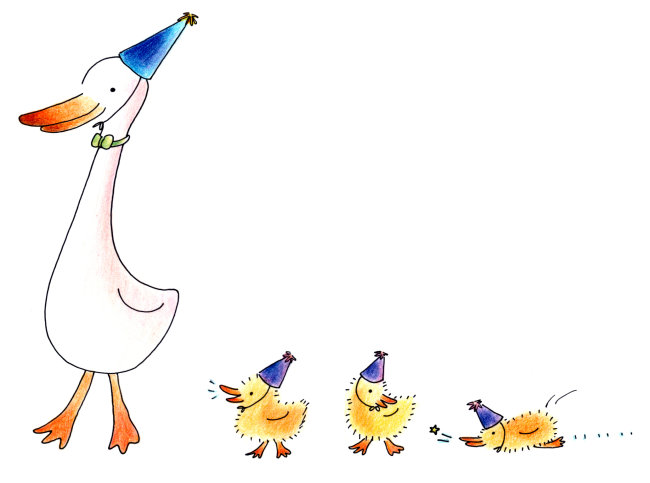 02
点击编辑目录内容
03
点击编辑目录内容
04
点击编辑目录内容
请输入这里
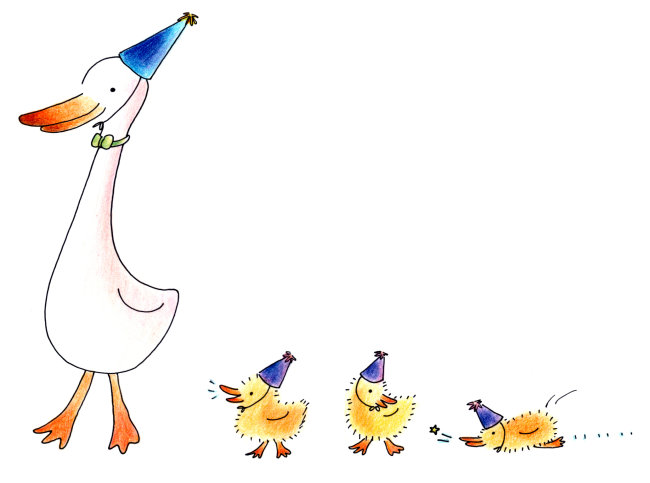 点击添加文字内容
点击添加文字内容
点击添加文字内容
点击添加文字内容
请在此添加关键字
请在此添加关键字
请在此添加关键字
请在此添加关键字
单击此处添加标题
点击编辑文字；点击编辑文字；
点击编辑文字；点击编辑文字；
点击编辑文字；点击编辑文字；
点击编辑文字；点击编辑文字；
点击编辑文字；点击编辑文字；
点击编辑文字；点击编辑文字；
点击编辑文字；点击编辑文字；
点击编辑文字；点击编辑文字；
点击编辑文字；点击编辑文字；
点击编辑文字；点击编辑文字；
点击编辑文字；点击编辑文字；
点击编辑文字；点击编辑文字；
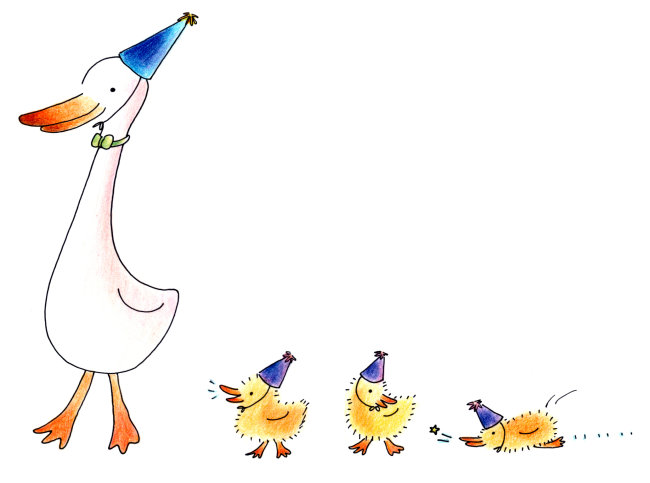 3. 点击输入文本
2. 点击输入文本
1. 点击输入文本
单击此处添加标题
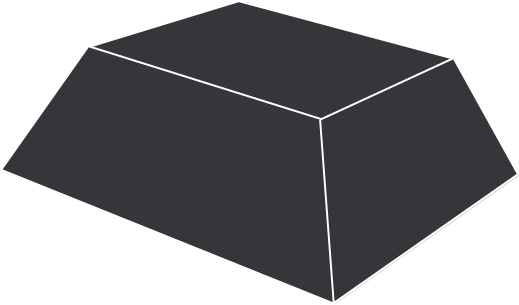 单击此处添加标题
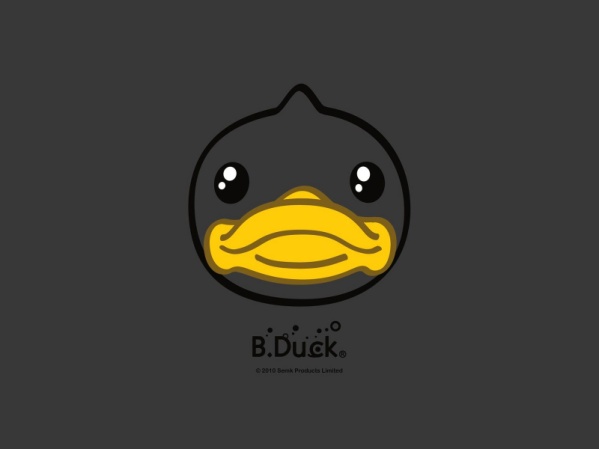 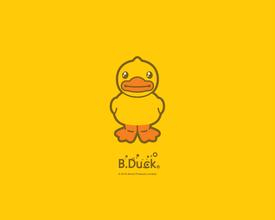 点击编辑文字内容
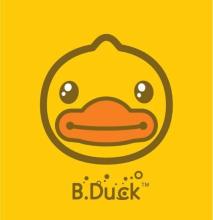 单击此处添加标题
点击编辑文字；点击编辑文字；点击编辑文字；点击编辑文字；
前期筹划
点击编辑文字；点击编辑文字；点击编辑文字；点击编辑文字；
活动执行
点击编辑文字；点击编辑文字；点击编辑文字；点击编辑文字；
效果评估
点击编辑文字；点击编辑文字；点击编辑文字；点击编辑文字；
客户评价
单击此处添加标题
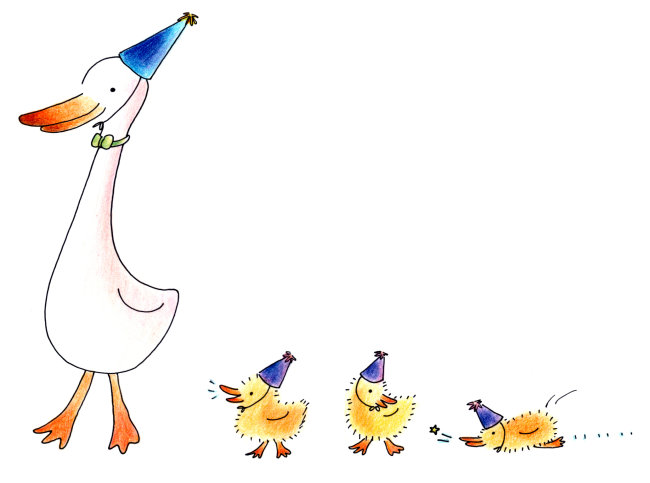 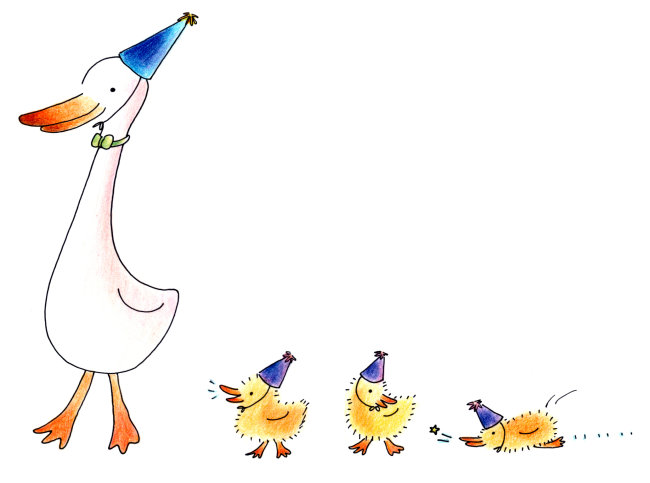 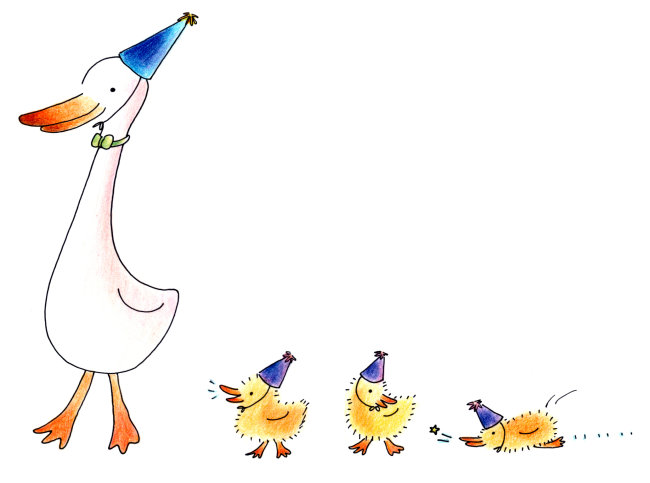 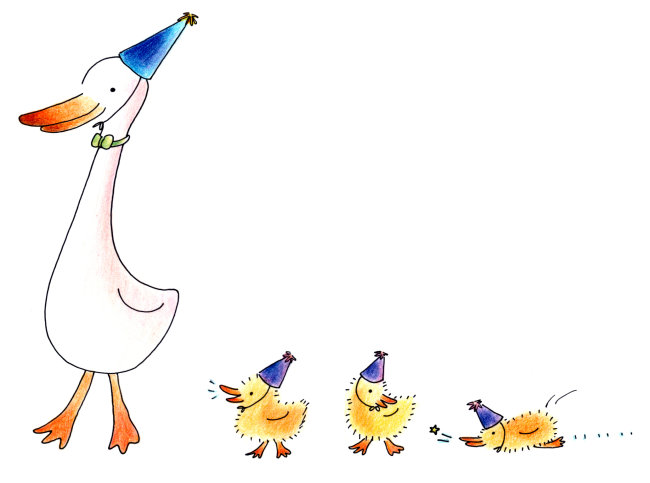 点击编辑
点击编辑
点击编辑
点击编辑
点击编辑文字；点击编辑文字；
点击编辑文字；
点击编辑文字；点击编辑文字；
点击编辑文字；
点击编辑文字；点击编辑文字；
点击编辑文字；
点击编辑文字；点击编辑文字；
点击编辑文字；
单击此处添加标题
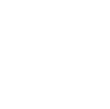 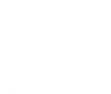 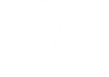 点击编辑文字；
点击编辑文字；
点击编辑文字；
点击编辑文字；
点击编辑文字；
点击编辑文字；
点击编辑文字；
点击编辑文字；
点击编辑文字；
点击编辑文字；
点击编辑文字；
点击编辑文字；
单击此处添加标题
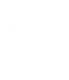 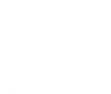 点击编辑文字；点击编辑文字；
点击编辑文字；点击编辑文字；
点击编辑文字；点击编辑文字；
点击编辑文字；点击编辑文字；
点击编辑
点击编辑
编辑文字
点击编辑文字；点击编辑文字；
点击编辑文字；点击编辑文字；
点击编辑文字；点击编辑文字；
点击编辑文字；点击编辑文字；
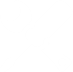 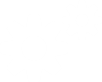 点击编辑
点击编辑
单击此处添加标题
单击添加标题
单击添加标题
单击添加标题
单击添加标题
点击编辑文字；
点击编辑文字；
点击编辑文字；
点击编辑文字；
点击编辑文字；
点击编辑文字；
点击编辑文字；
点击编辑文字；
点击编辑文字；
点击编辑文字；
点击编辑文字；
点击编辑文字；
单击此处添加标题
点击编辑文字；点击编辑文字；点击编辑文字；点击编辑文字；点击编辑文字；点击编辑文字；
点击编辑文字；点击编辑文字；点击编辑文字；点击编辑文字；点击编辑文字；点击编辑文字；
点击编辑文字；点击编辑文字；点击编辑文字；点击编辑文字；点击编辑文字；点击编辑文字；
点击编辑文字；点击编辑文字；点击编辑文字；点击编辑文字；点击编辑文字；点击编辑文字；
点击编辑文字；点击编辑文字；点击编辑文字；点击编辑文字；点击编辑文字；点击编辑文字；
点击编辑文字；点击编辑文字；点击编辑文字；点击编辑文字；点击编辑文字；点击编辑文字；
单击此处添加标题
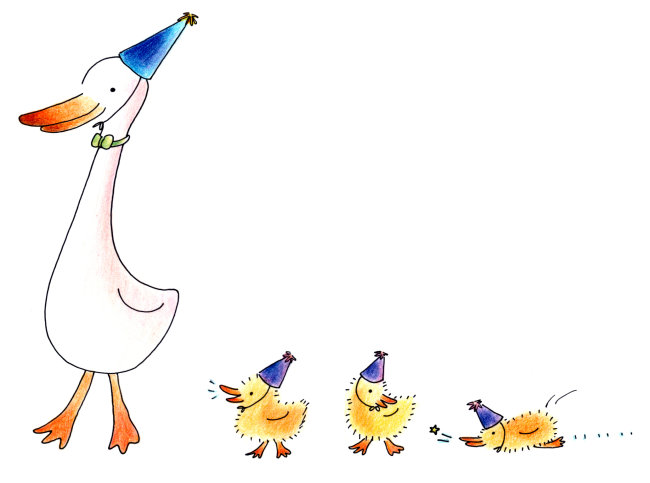 这里输入标题文字一
点击编辑文字；点击编辑文字；点击编辑文字；点击编辑文字；点击编辑文字；点击编辑文字；
这里输入标题文字二
点击编辑文字；点击编辑文字；点击编辑文字；点击编辑文字；点击编辑文字；点击编辑文字；
这里输入标题文字三
点击编辑文字；点击编辑文字；点击编辑文字；点击编辑文字；点击编辑文字；点击编辑文字；
点击编辑
点击编辑
点击编辑
点击编辑
单击此处添加标题
点击编辑文字；点击编辑文字；点击编辑文字；点击编辑文字；点击编辑文字；点击编辑文字；
点击编辑文字；点击编辑文字；点击编辑文字；点击编辑文字；点击编辑文字；点击编辑文字；
点击编辑
点击编辑文字；点击编辑文字；点击编辑文字；点击编辑文字；点击编辑文字；点击编辑文字；
点击编辑文字；点击编辑文字；点击编辑文字；点击编辑文字；点击编辑文字；点击编辑文字；
单击此处添加标题
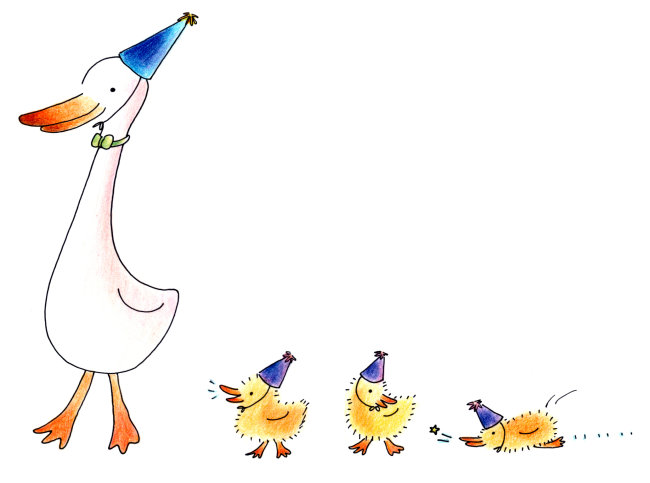 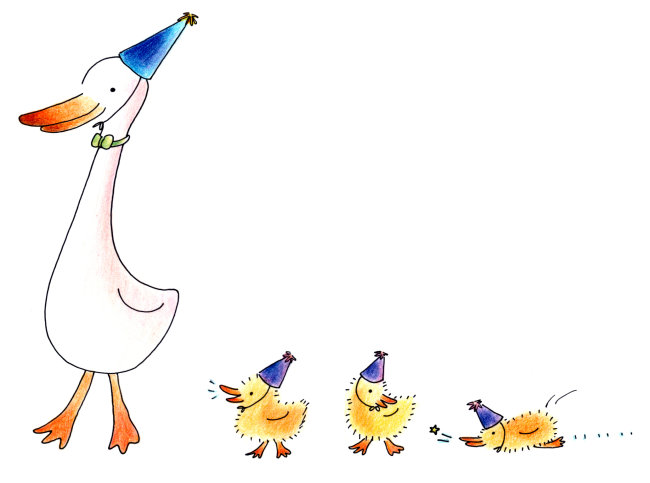 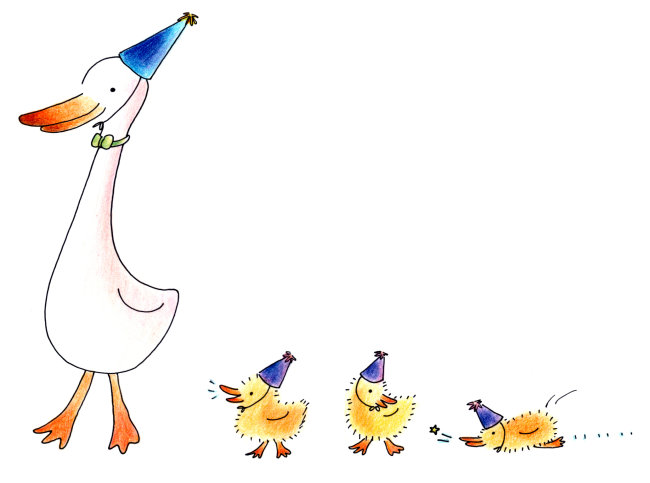 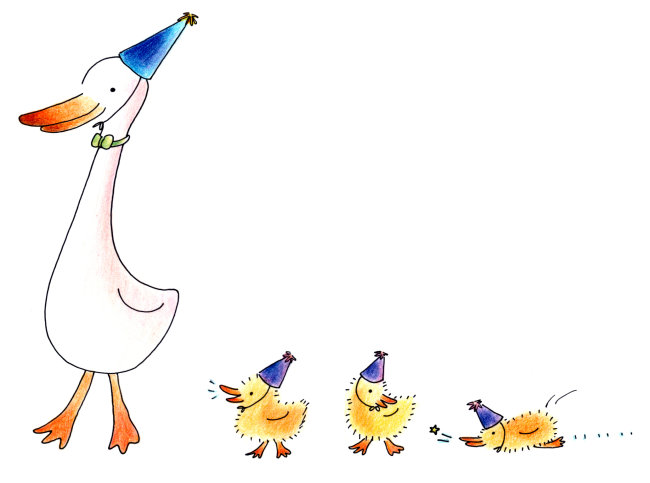 点击编辑文字；
点击编辑文字；
点击编辑文字；
点击编辑文字；
点击编辑文字；
点击编辑文字；
点击编辑文字；
点击编辑文字；
单击此处添加标题
单击编辑标题
点击编辑文字；点击编辑文字；点击编辑文字；点击编辑文字
单击编辑标题
点击编辑文字；点击编辑文字；点击编辑文字；点击编辑文字
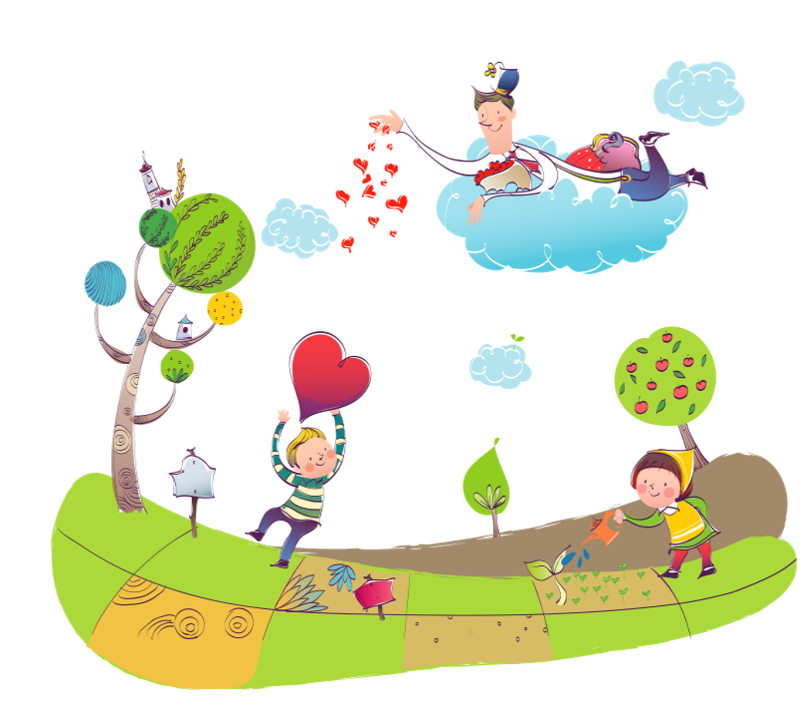 单击编辑标题
点击编辑文字；点击编辑文字；点击编辑文字；点击编辑文字
点击编辑
单击编辑标题
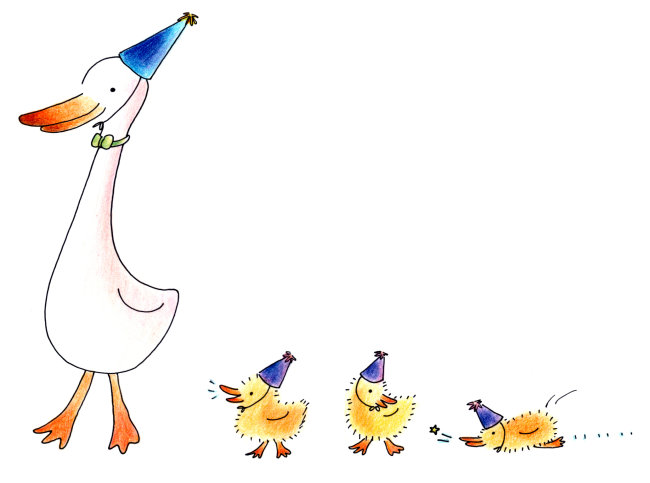 点击编辑文字；点击编辑文字；点击编辑文字；点击编辑文字
单击此处添加标题
单击编辑标题
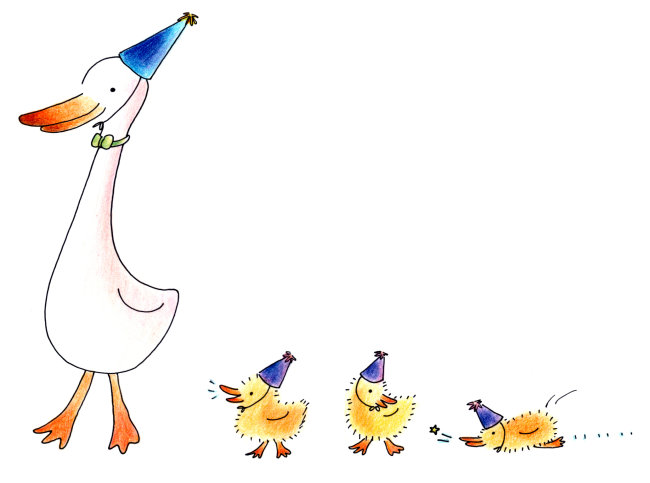 点击编辑文字；点击编辑文字；点击编辑文字；点击编辑文字；
点击编辑文字；点击编辑文字；点击编辑文字；点击编辑文字；
点击编辑文字；点击编辑文字；点击编辑文字；点击编辑文字；
点击编辑文字；点击编辑文字；点击编辑文字；点击编辑文字；
点击编辑文字；点击编辑文字；点击编辑文字；点击编辑文字；
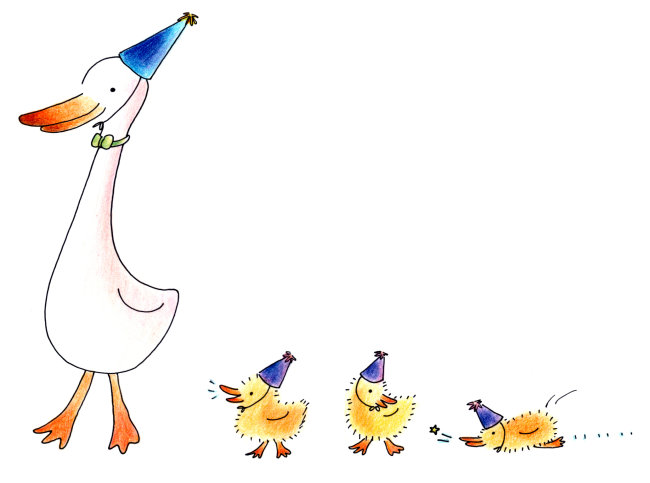 谢谢观赏
Thanks for watching